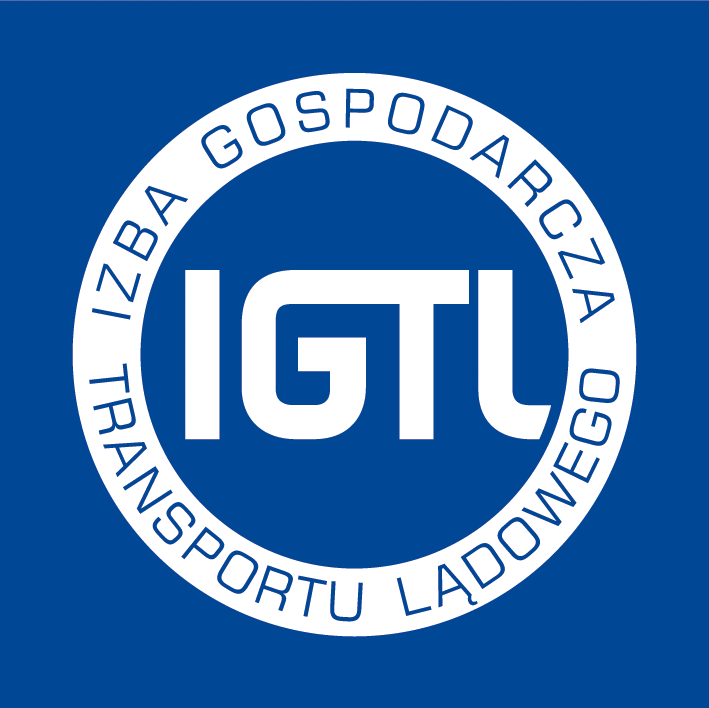 Dostępność maszynistówSzanse i zagrożenia
Piotr Macioszek
Wiceprezes Zarządu, 
Przewodniczący Sekcji Przewoźników Kolejowych 
Izby Gospodarczej Transportu Lądowego
Warszawa, 17 października 2018 r.
1
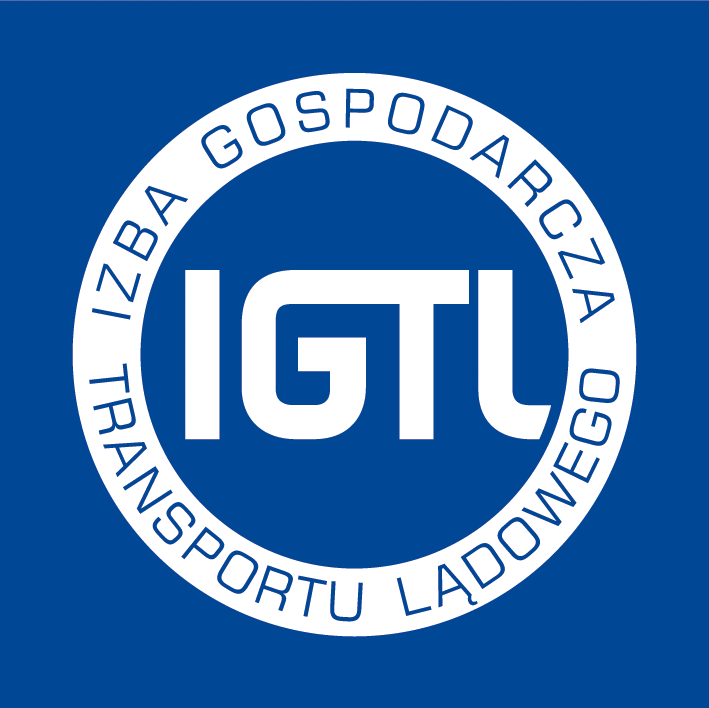 Struktura wiekowa maszynistów - piramida
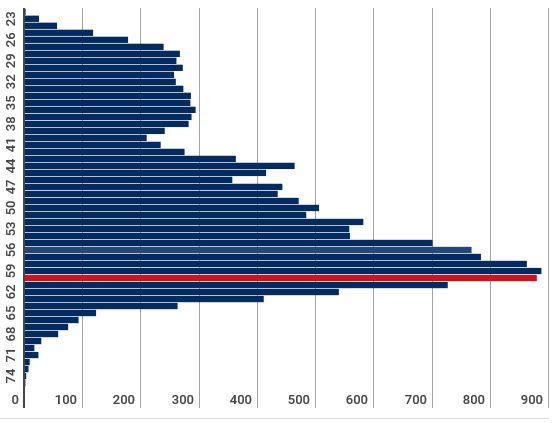 Źródło UTK
Warszawa, 17 października 2018 r.
2
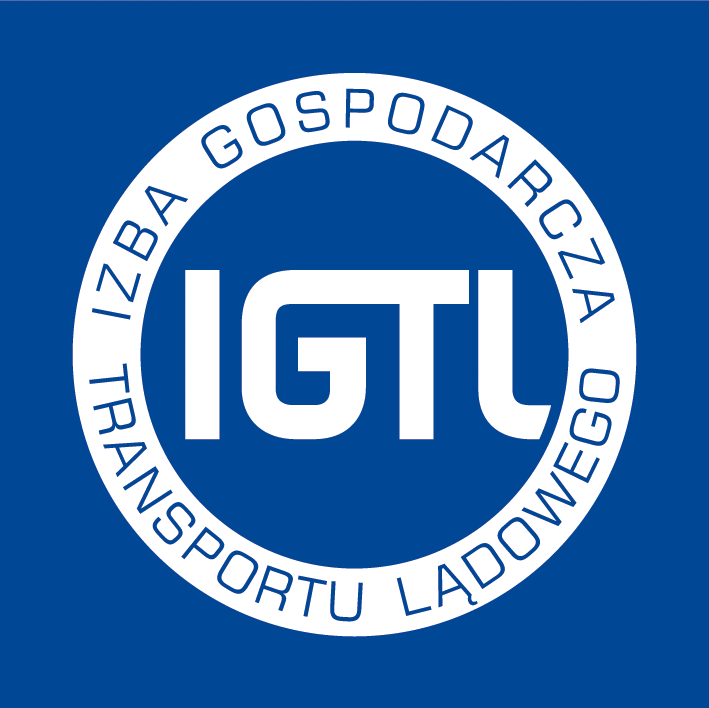 Struktura wiekowa maszynistów w 2017 roku
Do  30 lat    -   1133		
30-40 lat     -   2417		
40-50 lat     -   3881		
50-60 lat       - 7117		
Powyżej 60  -  2513
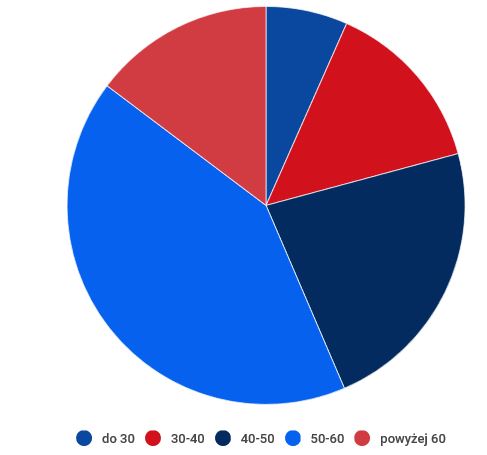 Źródło  UTK
Warszawa, 17 października 2018 r.
3
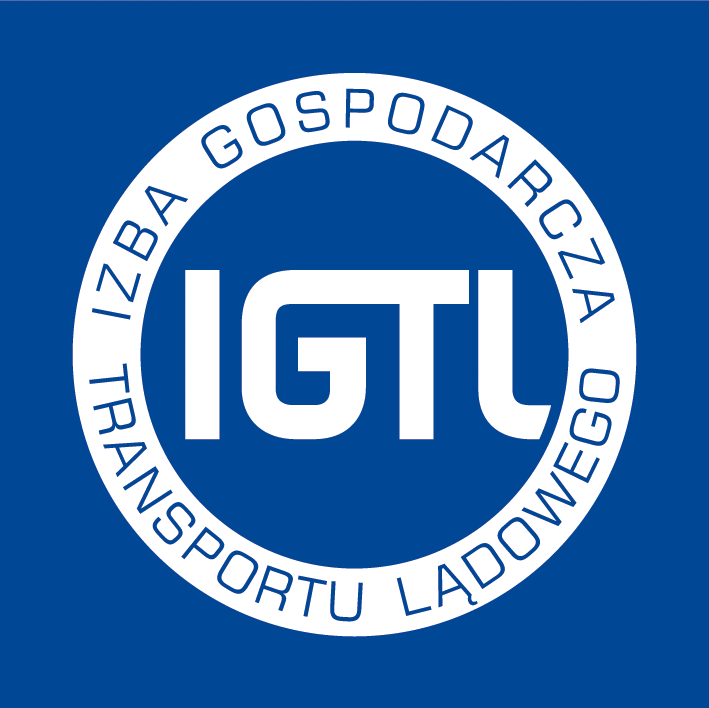 Struktura wiekowa maszynistów zmiany 2017/2016
Źródło UTK
Warszawa, 17 października 2018 r.
4
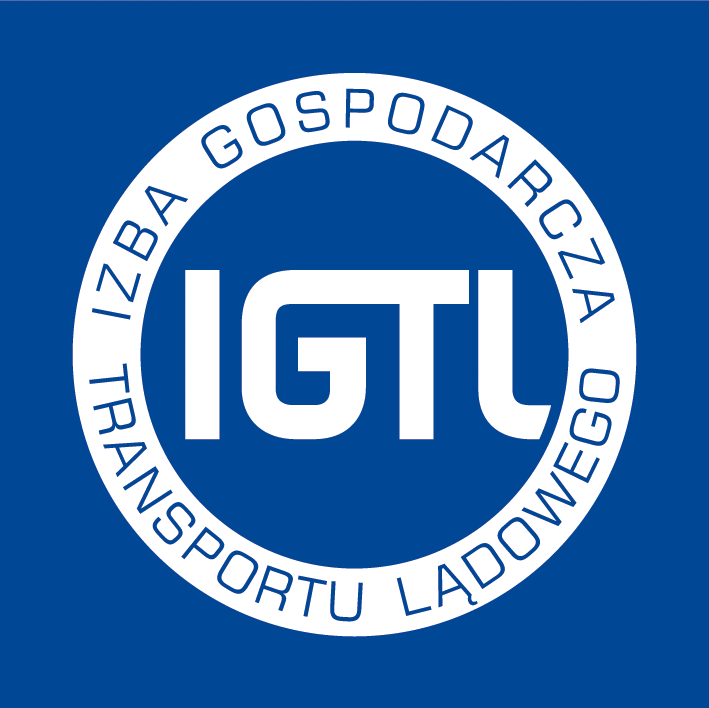 Zagrożenia w 2018 roku
- ponad 700 maszynistów osiąga wiek emerytalny
	- niechęć pracowników z uprawnieniami emerytalnymi do 	     	   wymiany praw kierowania na świadectwo maszynisty 	   	   (700 do 1200) 
	- negatywne wyniki badań zdrowotnych na świadectwo 		   maszynisty 
	- niezakończenie w terminie procedury zamiany prawa 		   kierowania na świadectwo maszynisty (500)

Szacunkowo może to  ograniczyć ilość czynnych maszynistów o ponad 1500.
Warszawa, 17 października 2018 r.
5
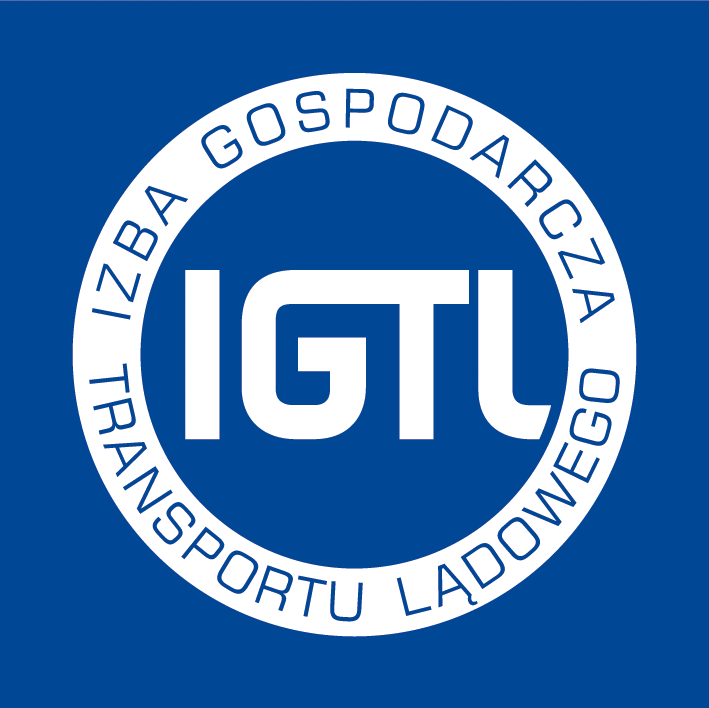 Sytuacja na rynku pracy
Rośnie zapotrzebowanie na maszynistów:
Wzrost przewozów pasażerskich i towarowych
Wzrost ilości robót inwestycyjnych na sieci PLK powodujący: 
Spadek szybkości handlowych
Wzrost ilości tras objazdowych 
Spadek regularności ruchu pociągów
 Spadek dostępności maszynistów :
      - Brak zainteresowania zawodem :
Sytuacja na rynku pracy
Wysokie wymagania zdrowotne na stanowisko maszynisty
Bardzo długi czas szkolenia 
      - Struktura wiekowa grupy maszynistów
Warszawa, 17 października 2018 r.
6